Transferring Components Between Hospitals in BloodHub
Should I Use BloodHub for Component Transfer?
Yes if
No if
The component will be transferred between your hospital and a hospital not in your hospital system
A credit for your hospital and a rebill to the recipient hospital is needed for the transferred component
A component is transferred between your hospital and a hospital within your hospital system and no credit or rebill is needed
Transferring Components
1
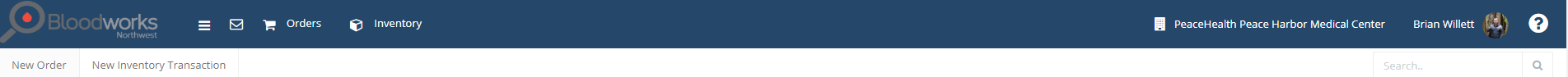 Click on “New Inventory Transaction”
2
Select “Transfer Units”
Transferring Components
3
Select a Transacted at Mode
Transfers can be completed at time of  transfer or after the transaction has occurred
If “Now” is selected, Date/Time functions are frozen to current time
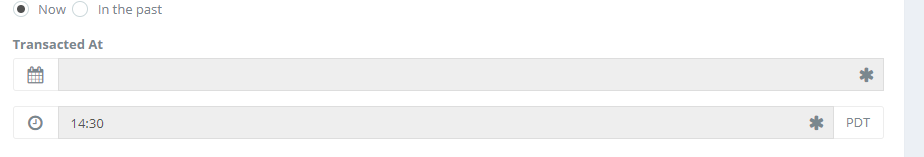 If “In the past” is selected, Date/Time functions must be selected from calendar and clock pop-ups
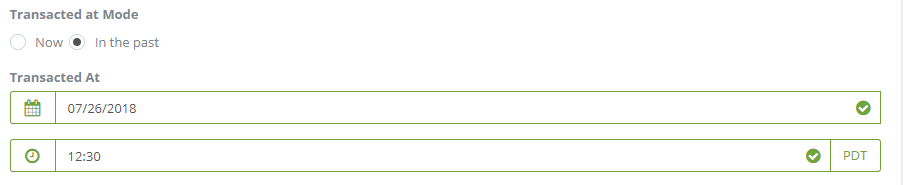 Note: Transfers can be done to any hospital Bloodworks has a contract  with. The transfer list  for your hospital is based geographically. If you don’t see the receiving hospital listed, please call Bloodworks and we can add it to your  list.
Transferring Components
4
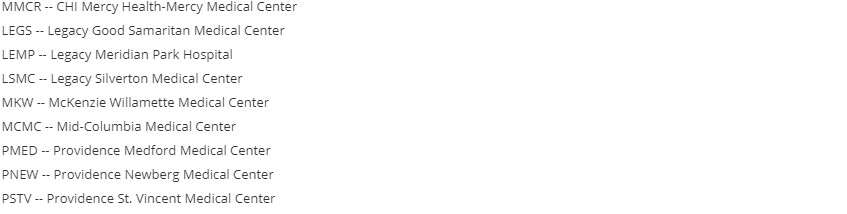 Begin typing in the name of the Transfer Destination and possible transfer destinations available from your facility will start auto-populating
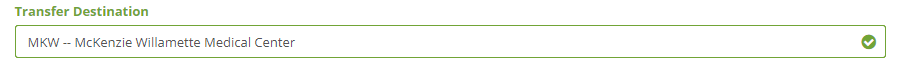 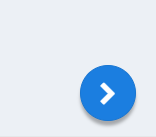 Click on desired location
5
Click on Next Arrow
Transferring Components
Identify unit for transfer
There are  two methods- By Scan or By Search
Scan Method
6A
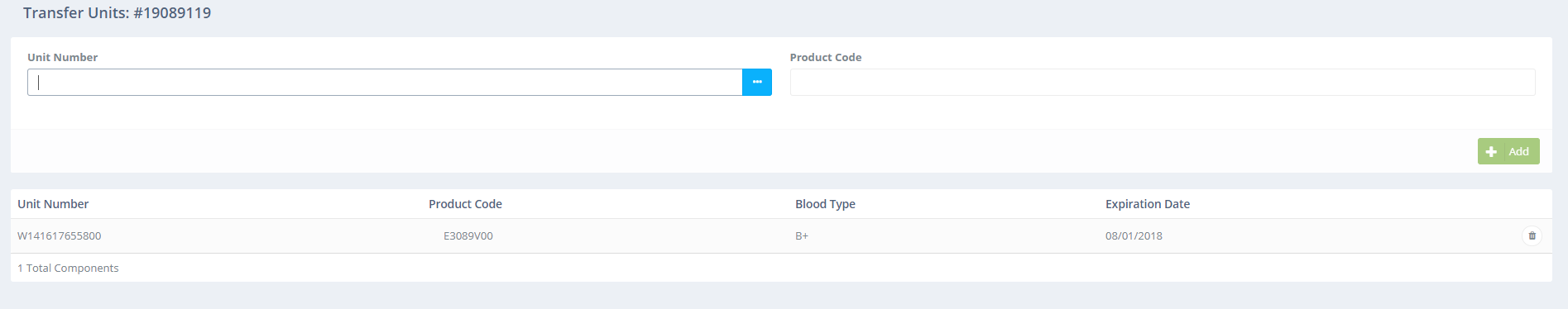 Scan unit number barcode and product barcode
Unit will automatically be added to Transfer List
Transferring Components
6B-1
Search Method
A list of  the products available that were shipped to you and are currently  in-date will appear
Note: Not all units shipped will appear such as antigen negative  units, so these will need to be entered via the scan method
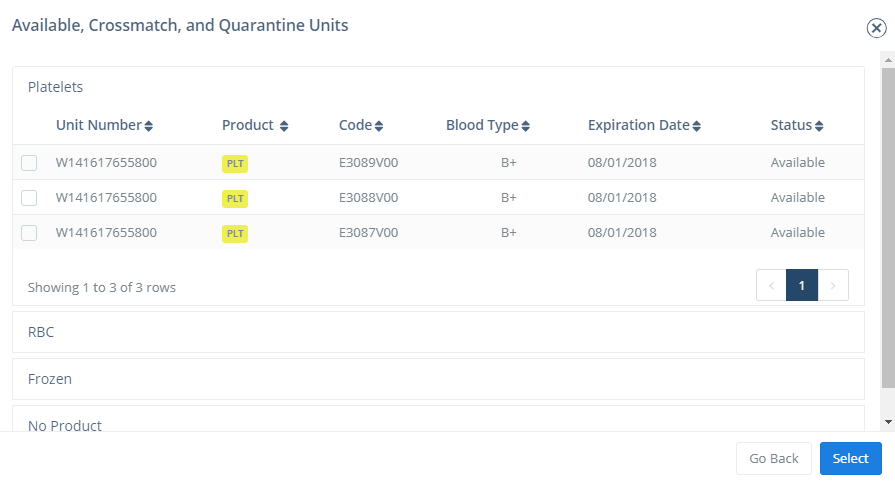 Click on Product Type
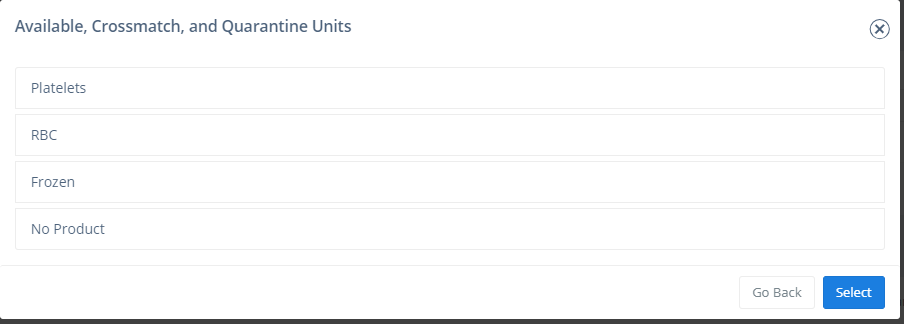 Click on unit number
6B-2
6B-3
Click Select
Transferring Components
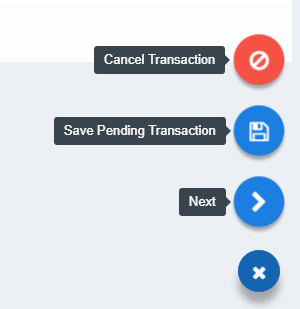 7
Agree to terms
8
Click on Next
Transferring Components
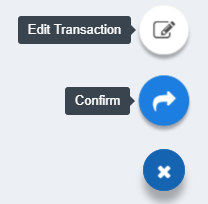 9
Review transfer and click on “Confirm”
Once the transfer has been confirmed, an electronic  notification is sent to Bloodworks to notify of billing adjustments and location transfer.
Please do not print/send Transfer List to Bloodworks.
Transferring Components
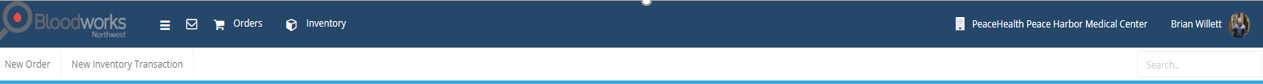 Transfer  sheet can then be printed for hospital records or to send with transferred units if desired
Note: This does not  take the place of transfer paperwork generated by a hospital’s BECS system
The name of the tech completing the transfer will appear on notification. The paperwork does not need to be signed.
Receiving Transferred Components
Upon receipt at hospital, transferred units may be uploaded in BloodHub. This is not required, but  may be useful if hospital is using BloodHub for  inventory  reconciliations or metrics.
1
Click on “New Inventory Transaction”
2
Select “Make Units available”
Receiving Transferred Components
3
Scan unit barcode or and Product Code
Receiving Transferred Components
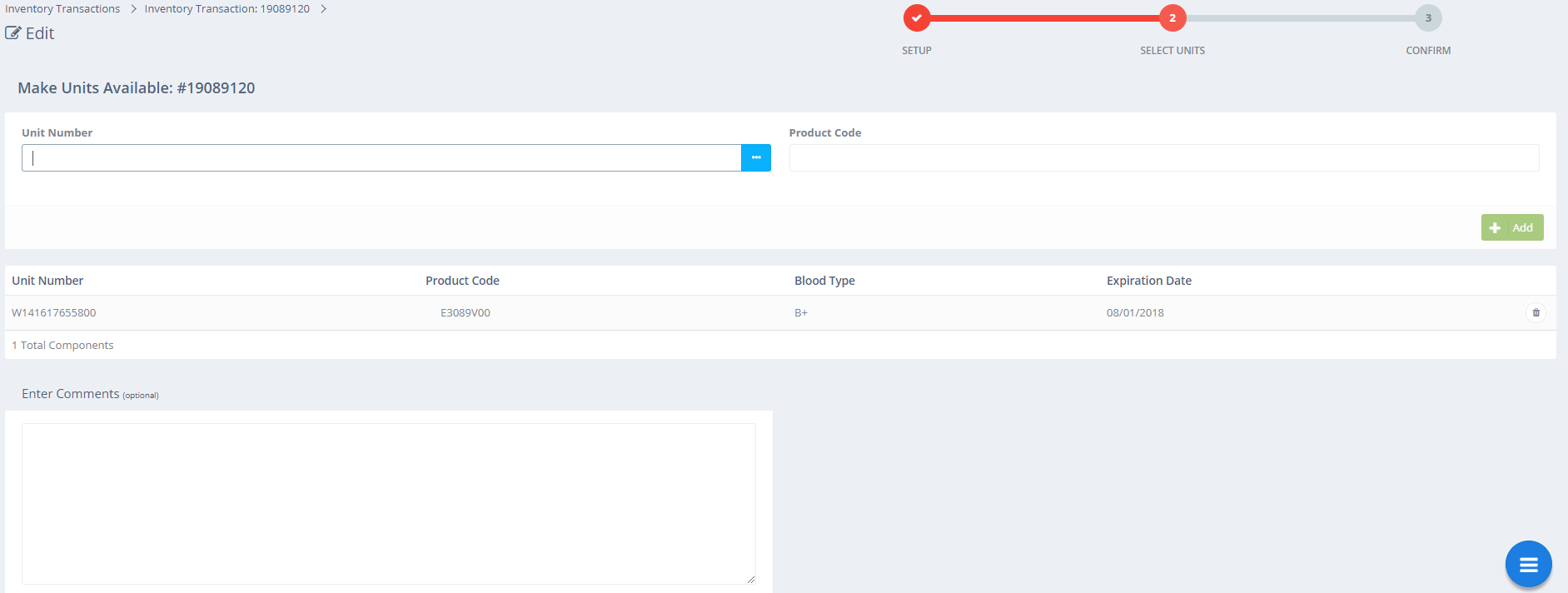 Click  on hamburger
4
5
Click on “Next”
Receiving Transferred Components
6
Verify info  is correct and click on “Confirm”
Receiving Transferred Components
The component will now show available in BloodHub